3° Curso  de fundamentación en pedagogía, didáctica, currículo y evaluación
Objetivo: Generar espacios reflexivos entre profesores sobre discursos de la educación y las prácticas docentes, en el contexto de la renovación curricular de la Facultad, con la finalidad de fortalecer los procesos de enseñanza y aprendizaje.

Duración: 50 Horas. 30 horas presenciales (10 sesiones) y 20 de trabajo independiente.

Participantes: 17 profesores de cátedra que nunca antes habían realizado un curso sobre educación. Total participantes en los tres cursos: 69

Metodologías activas (acción-reflexión-acción)

Líderes: Cruzana Echeverri, Carlos Arturo Gómez. Orientadores: 7 Docentes

Logros: Desarrollo docente en el Proyecto de Facultad.
Comprensión sobre metodologías activas.
Formación integral en la Educación Superior.
El currículo en la Facultad.
“Profesores 
de cátedra, 
un mismo proyecto 
de Facultad”
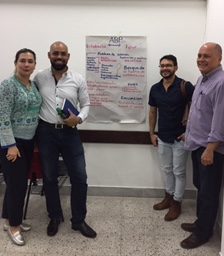 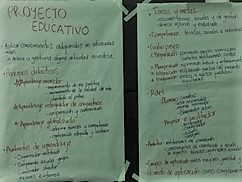 La formación 
integral
Estilos de 
aprendizaje
Evaluación, valorar, 
medir, ¿quiénes? 
¿Cuándo? ¿Con qué?
Fundamentación  en educación, Pedagogía y didáctica
Los saberes
Didácticas: 
¿Cómo enseñar?
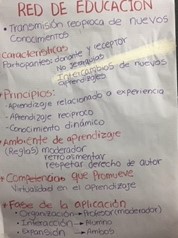 De aquello que puede delinearse entre la investigación  y la formación
Con TICs enseño y 
con TICs aprendo
Renovación curricular 
en la Facultad
Metodologías
3° Curso  de fundamentación en pedagogía, didáctica, currículo y evaluación
Total y altamente pertinente

Satisfizo las expectativas de los asistentes
El Programa
La evaluación
Calidad de la comunicación,  Dominio de los contenidos
Relación teoría y contexto,  Metodología  implementada

Total y altamente satisfactoria
Los profesores
Comunicación y participación, compromiso y dedicación, Interés, motivación 

Cumplieron las expectativas, total y altamente
Autoevaluación
4°Curso (2019-2): 30 nuevos profesores de cátedra con fundamentos básicos en pedagogía, didáctica, currículo y evaluación. 

Diseñar y gestionar una propuesta de formación continua en pedagogía para los profesores de la Facultad

Seguir promoviendo el conocimiento de los discursos de la educación, como compromiso propio del desarrollo docente.
Metas
Alcanzar una cobertura del 90% de los profesores de cátedra